EEIMRS
Nothing new from NASPA’s NWL23 or WGPO’s WOW24 word lists.
[Speaker Notes: .]
EEIMRS
IF the above alphagram does NOT show numbered Scrabble tiles, 
then make sure you are viewing your downloaded version in the PowerPoint app
[Speaker Notes: .]
EEIMRS
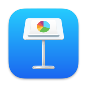 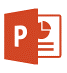 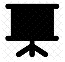 Use PowerPoint or Keynote in  FULL SCREEN “SLIDE SHOW” mode    	on your LAPTOP or DESKTOP for best results
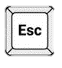 When you see the “ESCAPE KEY” ICON    check speaker notes for additional information 	by hitting the escape key
[Speaker Notes: .]
EEIMRS
WHAT SIX-LETTER WORD
      FROM THIS ALPHAGRAM 
CAN BE USED AS A BINGO STEM?
4
[Speaker Notes: .]
EEIMRS
REMISE
REMISE: TO GIVE, GRANT, OR RELEASE A CLAIM , TO DEED
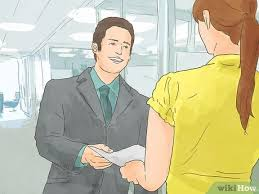 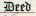 NO OTHER 6-LETTER WORDS FROM THIS ALPHAGRAM.
5
[Speaker Notes: .]
REMISE
WHAT MNEMONIC PHRASE  	CAN BE ASSOCIATED WITH THIS BINGO STEM?
6
[Speaker Notes: .]
REMISE
CHAPS HANG TEXAS BADMAN
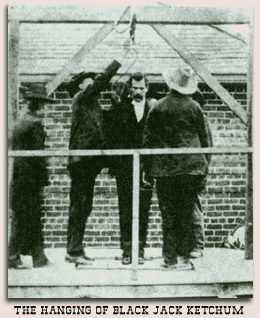 7
[Speaker Notes: the phrase doesn’t “connect well” with REMISE but has been in use for many years              
REMISE:  “CHAPS HANG TEXAS BADMAN”]
REMISEC
CEEIMRS
ONE WORD
8
[Speaker Notes: .]
CEEIMRS
MERCIES
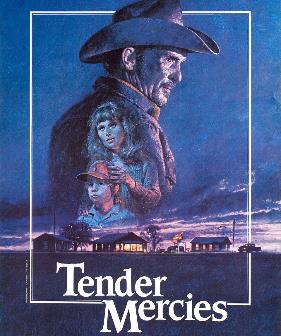 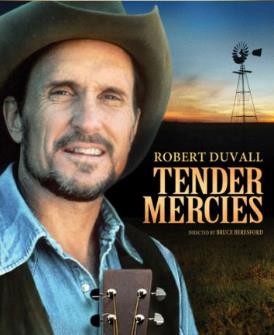 9
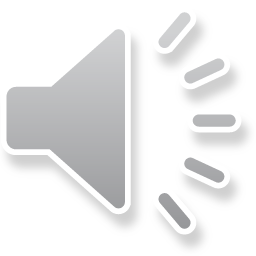 [Speaker Notes: .]
REMISEH
EEHIMRS
ONE WORD
10
[Speaker Notes: .]
EEHIMRS
MESHIER
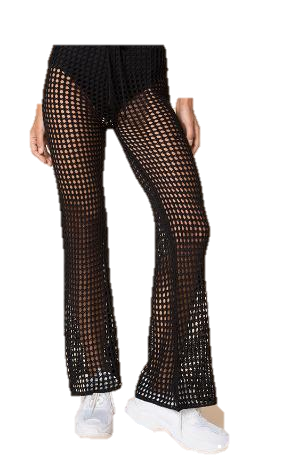 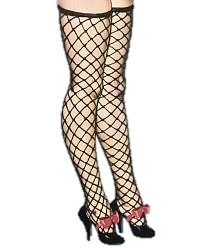 MESHY
MESHIER
MESHIEST
11
[Speaker Notes: .]
REMISEA
AEEIMRS
12
[Speaker Notes: .]
AEEIMRS
SEAMIER
SERIEMA
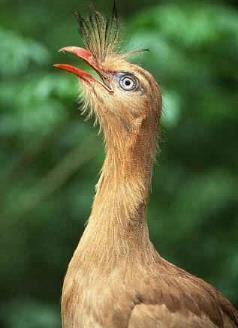 SEAMIER: MORE SEAMY, MORE UNPLEASANT (SEAMY, SEAMIEST)
S
“THE SEAMIER SERIEMA”
SERIEMA : A BRAZILIAN BIRD
WITH BOTH THE APPEARANCE AND THE MATING CALL BEING  SEAMIER  THAN MOST OTHER BIRDS IN THE RAIN FOREST, THE  SERIEMA  WAS NOT A BIG VOTE-GETTER FOR THE “NATIONAL BIRD OF BRAZIL” CONTEST.
EASIER + M   REMISE + A
13
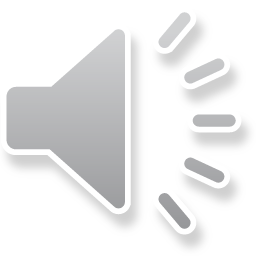 [Speaker Notes: EASIER: *LeT MaiD WiPe FLooR (*CoNSoNaNTS oNLY)            
REMISE: “CHAPS HANG TEXAS BADMAN”]
REMISEP
EEIMPRS
SEVEN WORDS
14
[Speaker Notes: .]
EEIMPRS
EMPIRES
EMPRISE
EPIMERS
IMPRESE
PREMIES
PREMISE
SPIREME
15
[Speaker Notes: .]
EEIMPRS
EMPIRES: pl. of EMPIRE, A MAJOR POLITICAL UNIT
EMPIRES
EMPRISE
EPIMERS
IMPRESE
PREMIES
PREMISE
SPIREME
EMPRISE: AN ADVENTUROUS UNDERTAKING (also EMPRIZE/S)
EPIMERS: pl. of EPIMER, A TYPE OF SUGAR COMPOUND (adj. EPIMERIC)
IMPRESE: A TYPE OF EMBLEM (also IMPRESA, IMPRESAS)
PREMIES: pl. of PREMIE, AN INFANT BORN PREMATURELY (ALSO PREEMIE, PREEMIES)
PREMISE: v. TO STATE IN ADVANCE (PREMISES, PREMISED, PREMISING)
SPIREME: A FILAMENT FORMING PART OF A CELL NUCLEUS DURING MITOSIS (also SPIREM, SPIREMS)
16
[Speaker Notes: .]
EEIMPRS
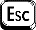 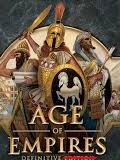 HOOK/S?
_
EMPIRES
EPIMERS
EMPRISE
IMPRESE
PREMIES
PREMISE
SPIREME
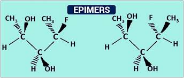 _
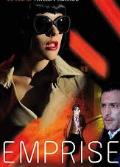 S
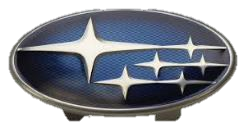 S
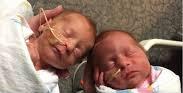 _
_
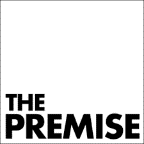 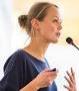 D
S
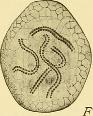 _
S
17
[Speaker Notes: SPIREM same as SPIREME
Shift + F5 to return to full screen]
REMISES
EEIMRSS
THERE ARE THREE!
18
[Speaker Notes: .]
EEIMRSS
MERISES
MESSIER
REMISES
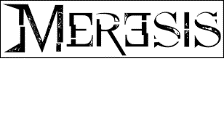 STICKY
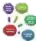 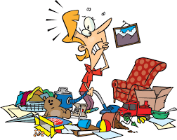 _
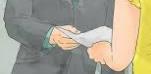 P
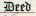 MERISES: pl. of MERISIS, WHICH MEANS A GROWTH RESULTING FROM CELL DIVISION
PREMISES
HOOK/S?
19
[Speaker Notes: .]
REMISEN
EEIMNRS
ONE WORD
20
[Speaker Notes: .]
EEIMNRS
ERMINES
_
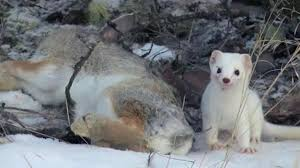 DO YOU SPEAK “ING-LESS?”
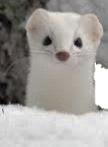 ERMINE
ERMINED
ERMINES
But no “–ing”
SERINE + M REMISE + N
21
[Speaker Notes: SERINE: “VEXT, PETER CHEWS VEG, FEELS REDEEMED”              
REMISE: “CHAPS HANG TEXAS BADMAN”]
REMISEG
EEGIMRS
THERE ARE THREE!
22
[Speaker Notes: .]
EEGIMRS
_
EMIGRES
REGIMES
REMIGES
EMIGRES: pl. of ÉMIGRÉ, AN EMIGRANT
_
STICKY
REMIGES: pl. of REMEX (!) A FLIGHT FEATHER OF A BIRD’S WING (adj. REMIGIAL)
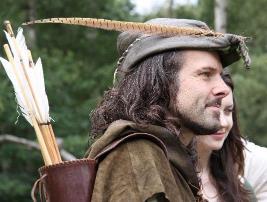 ONE OF THE EMIGRES FROM REGIMES  OF PRINCE JOHN AND THE SHERIFF OF NOTTINGHAM HAD ONE OR MORE REMIGES  IN HIS CAP.
23
[Speaker Notes: .]
REMISET
EEIMRST
THERE ARE FIVE!
24
[Speaker Notes: .]
EEIMRST
MEISTER
METIERS
REEMITS
RETIMES
TRISEME
S
_
METIERS: pl. of METIER, A  VOCATION
_
_
TRISEME: A TYPE OF METRICAL FOOT (adj. TRISEMIC)
S
MEISTER: ONE WHO IS KNOWLEDGEABLE ABOUT A SPECIFIED SUBJECT
MISTER + E    RETIES + M    REMISE + T
25
[Speaker Notes: MISTER: “LEFT BOOK OUT ON PARK BENCH”        
RETIES: “SHACKLED, MAZE PREVENTS ESCAPE”       
REMISE: “CHAPS HANG TEXAS BADMAN”]
REMISEE
EEEIMRS
ONE WORD
26
[Speaker Notes: .]
EEEIMRS
EMERIES
EMERIES: pl. of EMERY, A GRANULAR CORUNDUM, A HARD MINERAL
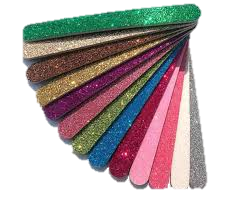 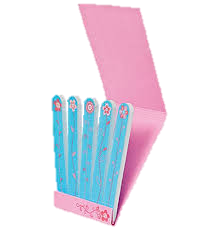 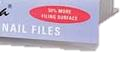 27
[Speaker Notes: .]
REMISE X
EEIMRSX
TWO WORDS
28
[Speaker Notes: .]
EEIMRSX
MIREXES
REMIXES
P
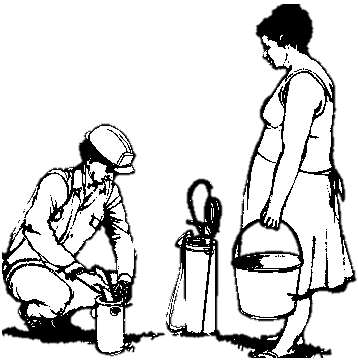 MIREXES: pl. of MIREX, AN  INSECTICIDE
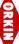 PREPARING MIREXES, HE REMIXES.
HOOK/S?
PREMIXES
29
[Speaker Notes: .]
REMISEB
BEEIMRS
THERE ARE THREE!
30
[Speaker Notes: .]
BEEIMRS
BEMIRES: v. SOILS WITH MUD (BEMIRE, BEMIRED, BEMIRING)
BEMIRES
BERIMES
BIREMES
_
_
BERIMES: COMPOSES IN RHYME (BERIME, BERIMED, BERIMING also BERHYME/S/D/ING)
_
BIREMES: pl. of BIREME, AN ANCIENT GALLEY
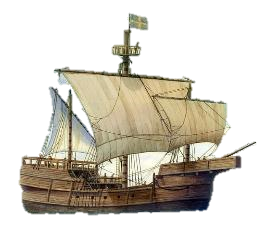 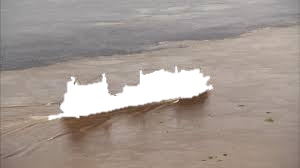 31
[Speaker Notes: .]
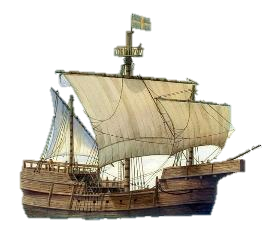 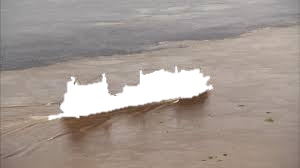 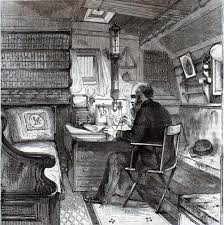 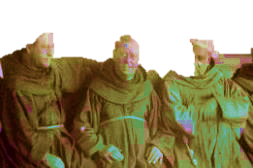 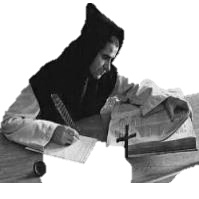 IN THESE GOD-FORSAKEN TIMES
THE OLD SHIP IN THE MUD BEMIRES
THE POET IN THE HOLD BERIMES
IN THE MIDST OF THOUGHTFUL FRIARS.

A DOOMED SHIP?  WELL, SO IT SEEMS
THIS ONE OF SEVERAL OLD BIREMES.
32
[Speaker Notes: .]
REMISED
DEEIMRS
ONE WORD
33
[Speaker Notes: .]
DEEIMRS
REMISED
_
P
REMISED: RELINQUISHED A CLAIM TO, SURRENDERED BY DEED.
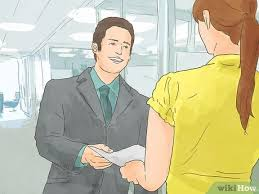 HOOK/S?
PREMISED
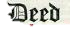 34
[Speaker Notes: .]
REMISEM
EEIMMRS
ONE WORD
35
[Speaker Notes: .]
EEIMMRS
IMMERSE
D
S
IMMERSE: v. TO PLUNGE INTO A LIQUID (IMMERSING)
HOOK/S?
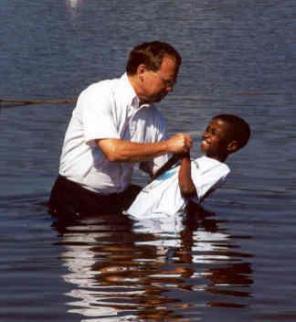 IMMERSED  IMMERSES
Also
IMMERGE  IMMERGED IMMERGES IMMERGING
36
[Speaker Notes: .]
REMISE
THAT’S IT! BINGOES WORTH REVIEWING:
BEMIRES  BERIMES
BIREMES  EMPRISE
EPIMERS  IMPRESE
MERISES  MIREXES
PREMIES  REMIGES
SERIEMA  SPIREME
TRISEME  MEISTER
37
[Speaker Notes: .]
REMISE
WHAT WAS THAT MNEMONIC PHRASE?
38
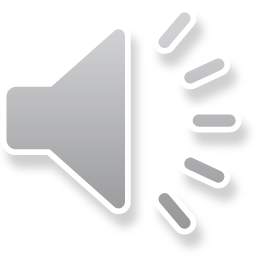 [Speaker Notes: .]
REMISE
CHAPS HANG TEXAS BADMAN
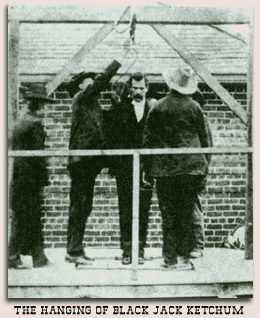 39
[Speaker Notes: REMISE: “CHAPS HANG TEXAS BADMAN”]
REMISE
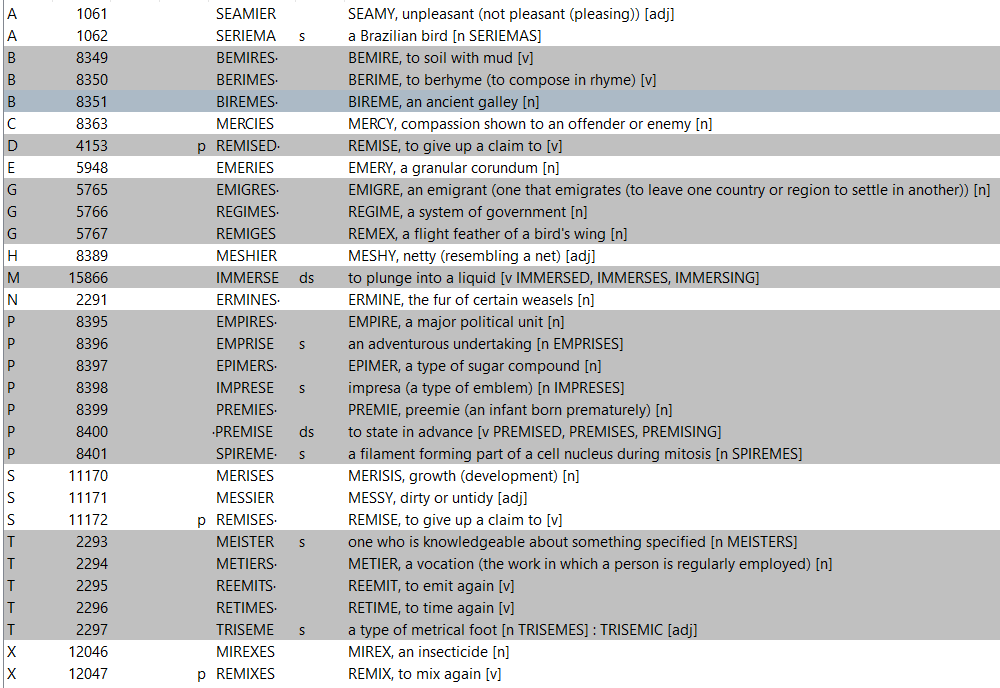 40
[Speaker Notes: .]
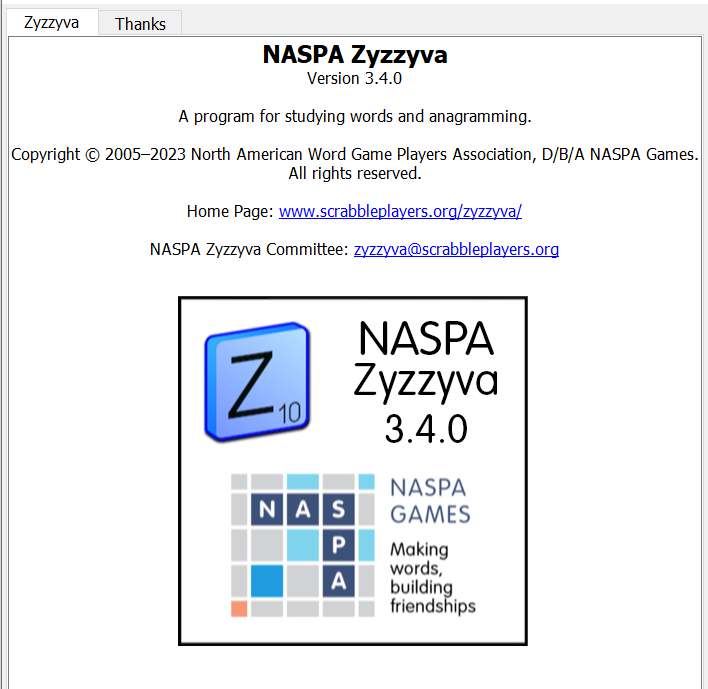 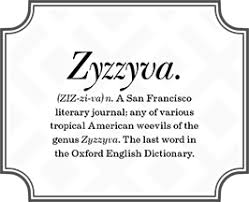 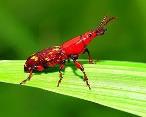 SEND suggestions or requests for additional PowerPoint slide shows to:   williamrsnoddy@gmail.com
“Hey, Bill…”
41
[Speaker Notes: .]
REMISE
THE END
TEXAS
HANG
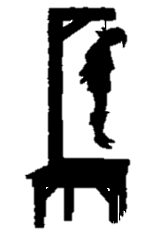 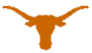 CHAPS
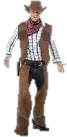 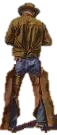 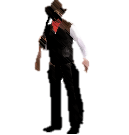 BADMAN
42
[Speaker Notes: .]